Risk Communication and Community Engagement (RCCE) during the COVID-19 pandemic: a multi-site international study
Charbel El Bcheraoui, ZIG2
Berlin, 04 September 2020
ZIG2 COVID-19 research projects
Completed
De-escalation strategies for non-pharmaceutical interventions following infectious disease outbreaks
Response mode and epidemiological indicators of COVID 19 in OECD countries
Ongoing 
COVID-19 Readiness Assessment Survey (Africa and Central America)
Building the evidence around online laboratory training during emergencies: the case of SARS-VoV-2 PCR diagnostics 
Risk Communication and Community Engagement (RCCE) during the COVID-19 pandemic: a multi-site international study 
Planned
Impact of the COVID-19 pandemic on health systems 
The case of Malaria in Guinea, Liberia, and Sierra Leone
The case of Hepatitis B and C in Eastern Europe 
Tracking Germany’s financial response to COVID-19 internationally
Burden of the COVID-19 pandemic on healthcare workers 
Analysis of COVID-19 response networks in Africa 
Classification schemes of COVID-19 High risk areas and resulting policies
Effect of travel restrictions and policies on the COVID-19 epidemic
Definition and role of super-spreaders in the COVID-19 epidemic
27.08.2020
RCCE Data Collection Training
2
ZIG2 COVID-19 research projects
Completed
De-escalation strategies for non-pharmaceutical interventions following infectious disease outbreaks
Response mode and epidemiological indicators of COVID 19 in OECD countries
Ongoing 
COVID-19 Readiness Assessment Survey (Africa and Central America)
Building the evidence around online laboratory training during emergencies: the case of SARS-VoV-2 PCR diagnostics 
Risk Communication and Community Engagement (RCCE) during the COVID-19 pandemic: a multi-site international study 
Planned
Impact of the COVID-19 pandemic on health systems 
The case of Malaria in Guinea, Liberia, and Sierra Leone
The case of Hepatitis B and C in Eastern Europe 
Tracking Germany’s financial response to COVID-19 internationally
Burden of the COVID-19 pandemic on healthcare workers 
Analysis of COVID-19 response networks in Africa 
Classification schemes of COVID-19 High risk areas and resulting policies
Effect of travel restrictions and policies on the COVID-19 epidemic
Definition and role of super-spreaders in the COVID-19 epidemic
27.08.2020
RCCE Data Collection Training
3
Risk Communication and Community Engagement (RCCE) during the COVID-19 pandemic: a multi-site international study
Objective: To ensure effectiveness of RCCE during COVID-19 and inform future public health emergencies
Rationale
RCCE is a key pillar to public health emergency response
Unique opportunity  to study RCCE in a global pandemic
Focus
Governmental RCCE strategies during COVID 19 response
Three aspects of RCCE strategies
Design
Implementation
Effectiveness
Developed between RKI and international partner institutions
27.08.2020
RCCE Data Collection Training
4
Study Sites & Population
- General population (Parents and elderly)
- Language barriers and migrants
NCDC Nigeria
ANSS Guinea
University of Ibadan
University Gamal Abdel Nasser of Conakry
German Federal Ministry of Health
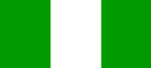 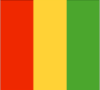 Robert Koch Institute
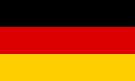 More informed (University students)
Less informed (rural populations, homeless, informal sector)
- General population
- Yoruba in the North
- Fulani in the South
Singapore National University
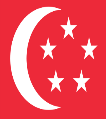 Migrant workers
Ministry of Health Singapore
27.08.2020
RCCE Data Collection Training
5
Methodology
Document review 
Overview of COVID-19 response
RCCE strategy
Stakeholder mapping
key people involved and key groups targeted
Primary data collection 
Develop an in-depth understanding of the process of design, implementation, and perception of RCCE strategies
Key informant interviews with stakeholders, i.e. people involved in designing and implementing the RCCE strategy
In-depth interviews with community leaders
Focus group discussions with the general public and groups that experience communication and engagement barriers
27.08.2020
RCCE Data Collection Training
6
Our Team
Charbel El Bcheraoui - Principal Investigator
Heide Weishaar - Scientific Oversight
Sameh Al-Awlaqi - Research Manager
Evgeniya Boklage - Risk Communication Lead
Florin Cristea - Data Analyst
Brogan Geurts – Social Scientist Researcher
Almudena Mari-Saez - Community Engagement Lead 

Anthropological, communication, epidemiological, political, and social sciences
27.08.2020
RCCE Data Collection Training
7
Freie Universität Berlin, Department of Political and Social Sciences
Hansjörg Dilger, Institute of Social and Cultural Anthropology, Head
Master’s theses suggestions
"Do you actually believe in the coronavirus?" Knowledge, belief, uncertainty – perception and influence during the Covid-19 Pandemic in Germany 
“Don’t be concerned” – communication between public health department(s) and citizens during the Covid-19 pandemic 
Circumventing Distrust: An Ethnographic Study on Means of Mitigating Hazardous Behavior During the Covid-19 Pandemic Among (US) Americans
Health communication and fake news in Mexico - an anthropological perspective on rumors, gossip and conspiracy theories during the Covid-19 pandemic
Children and Corona. Communication about the virus and the prevention measures with children (6-8 years old) and how they make sense and (re-) produce them. A case study in a school in Berlin-Prenzlauer Berg
Communicating Covid-19 – rumors and uncertainty in receptions centers in Germany
Observation of the life in Urumqi (China) during the Covid-19 pandemic
27.08.2020
RCCE Data Collection Training
8